Итоги 2 этапа ФГ
08.12.2021
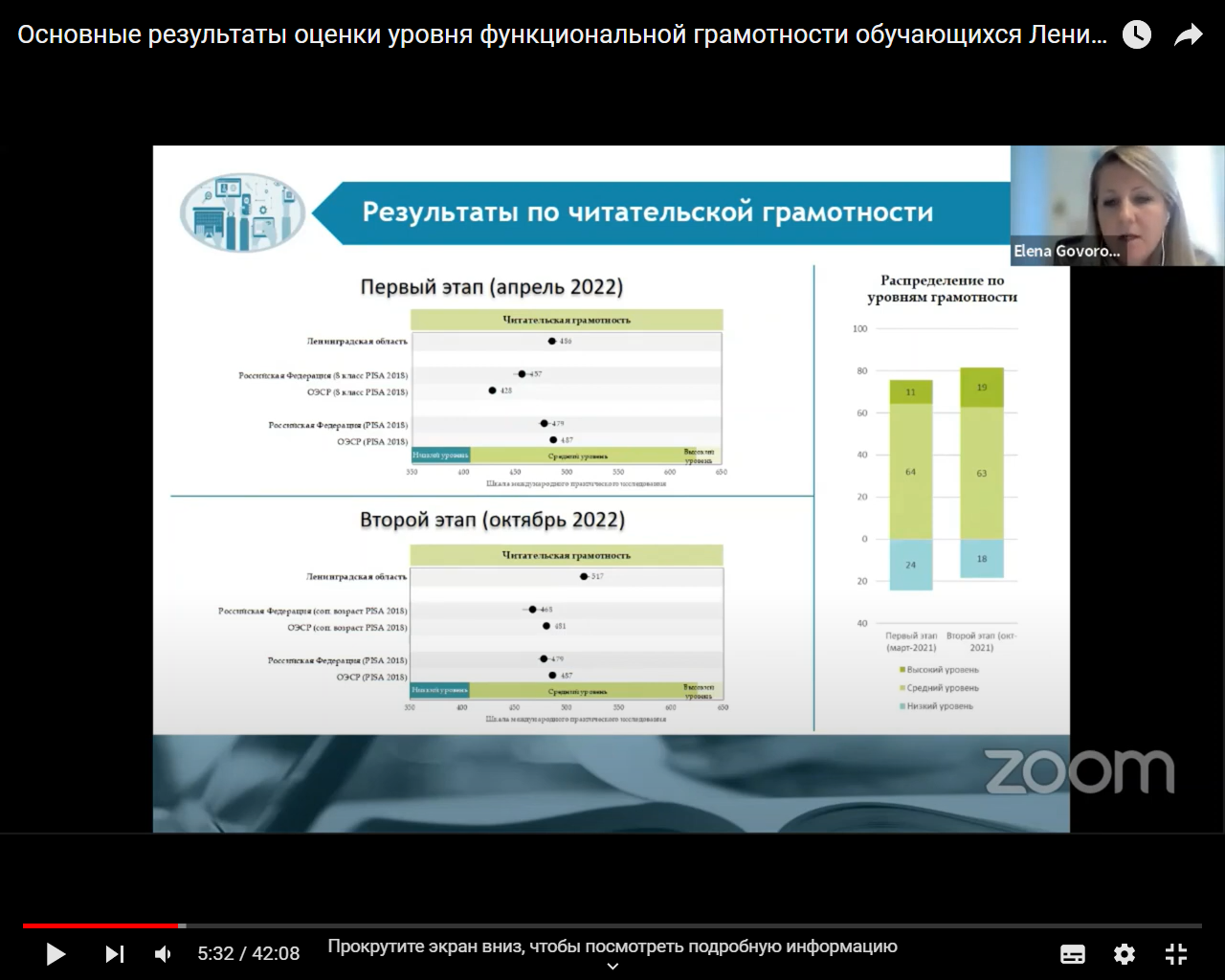 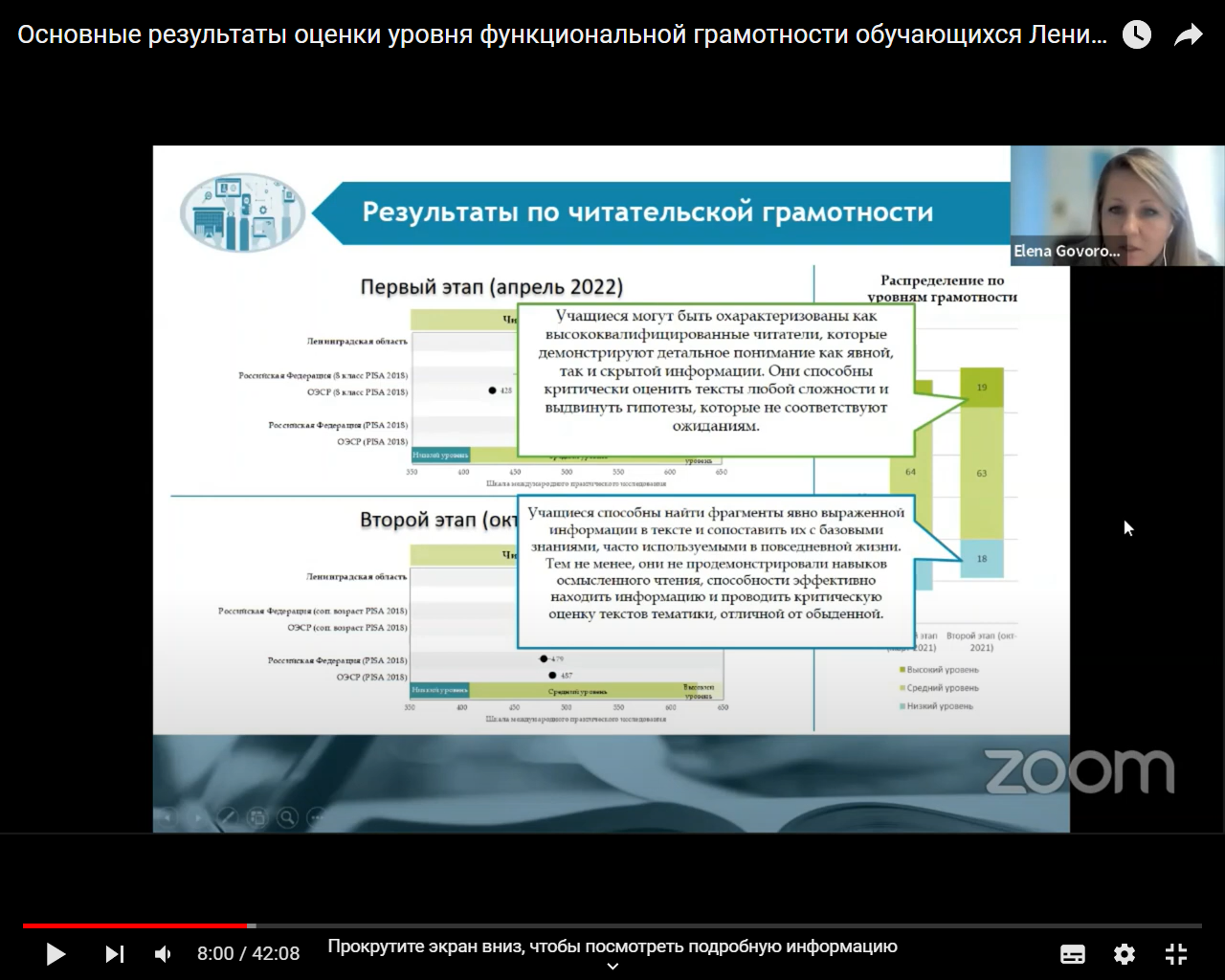 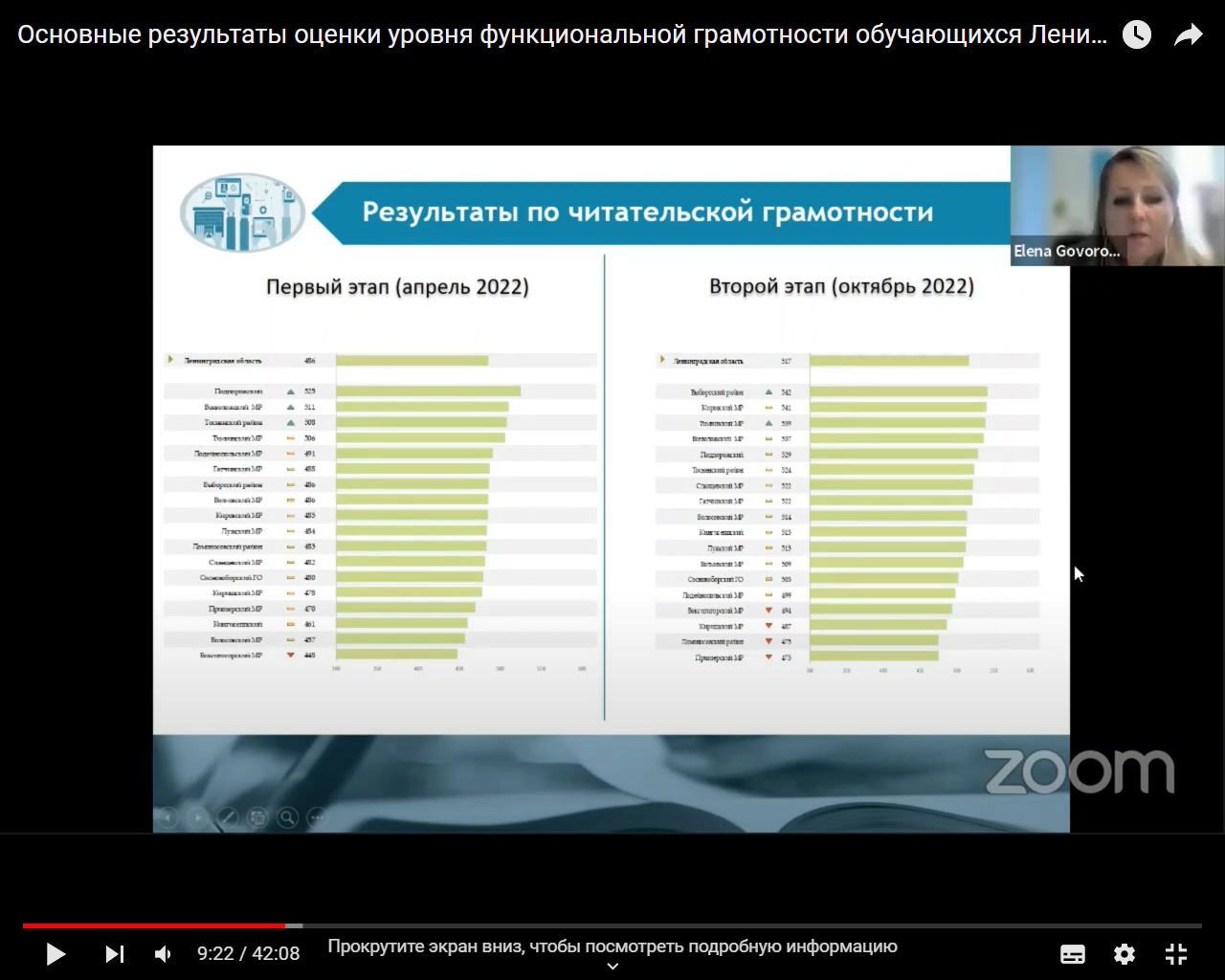 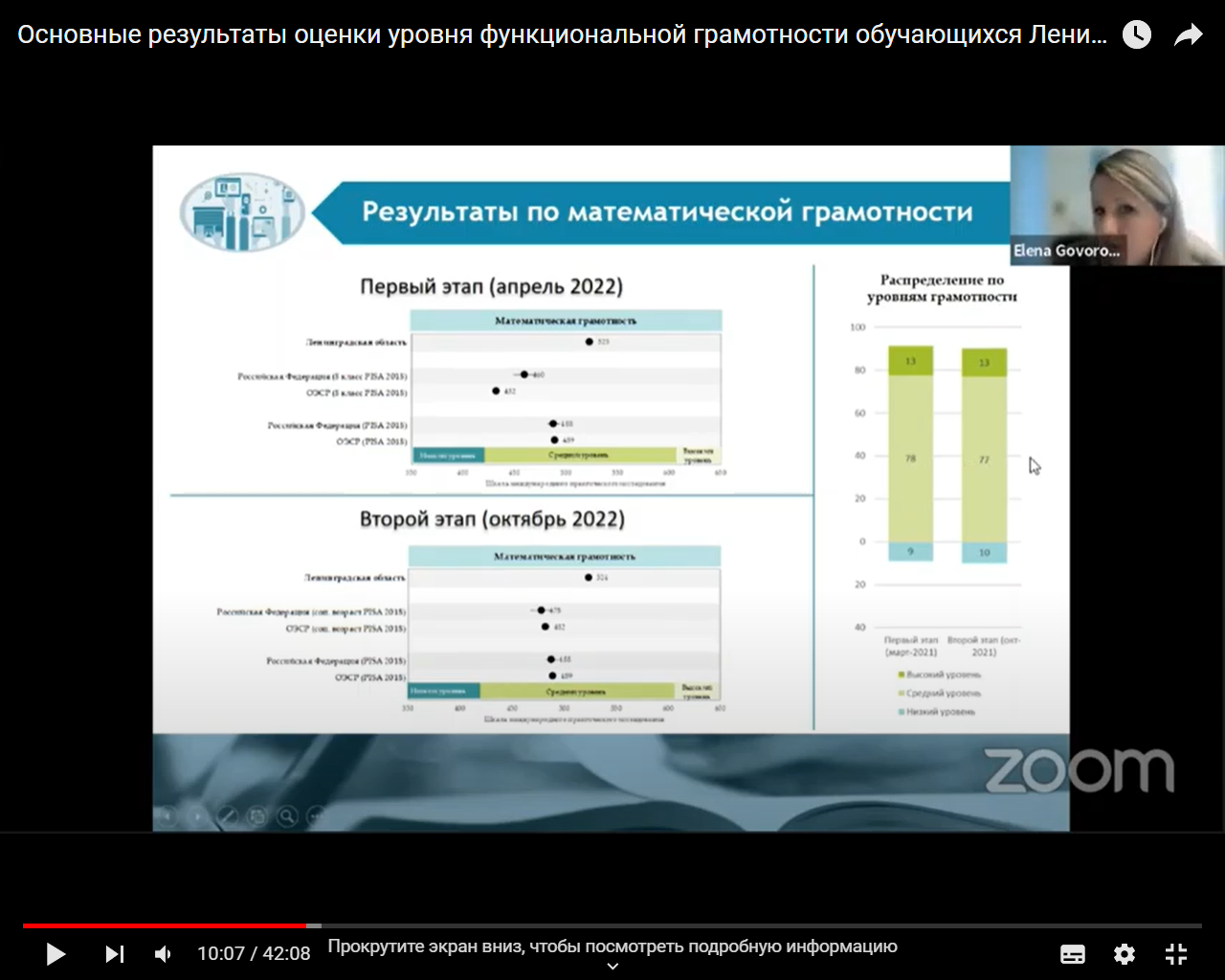 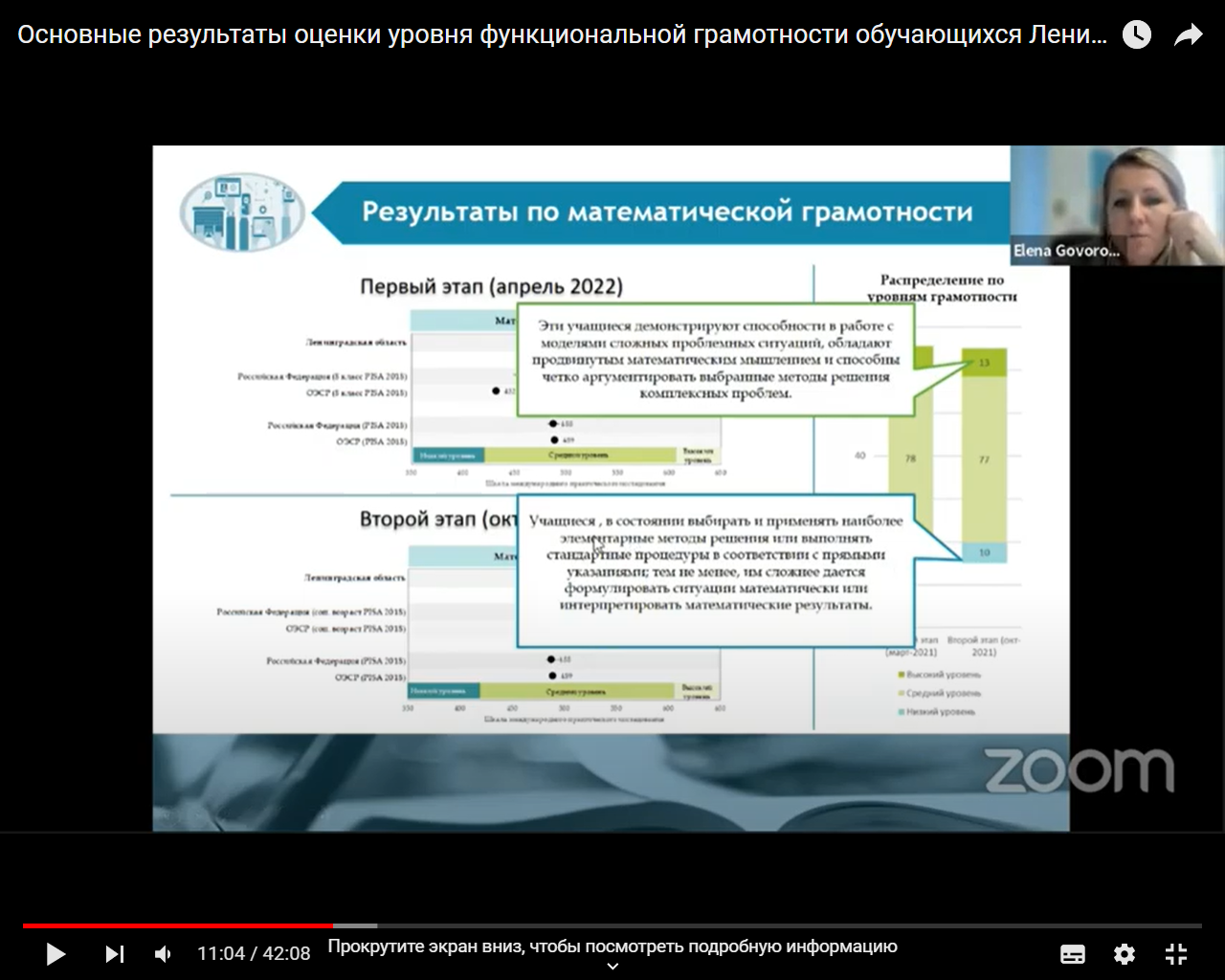 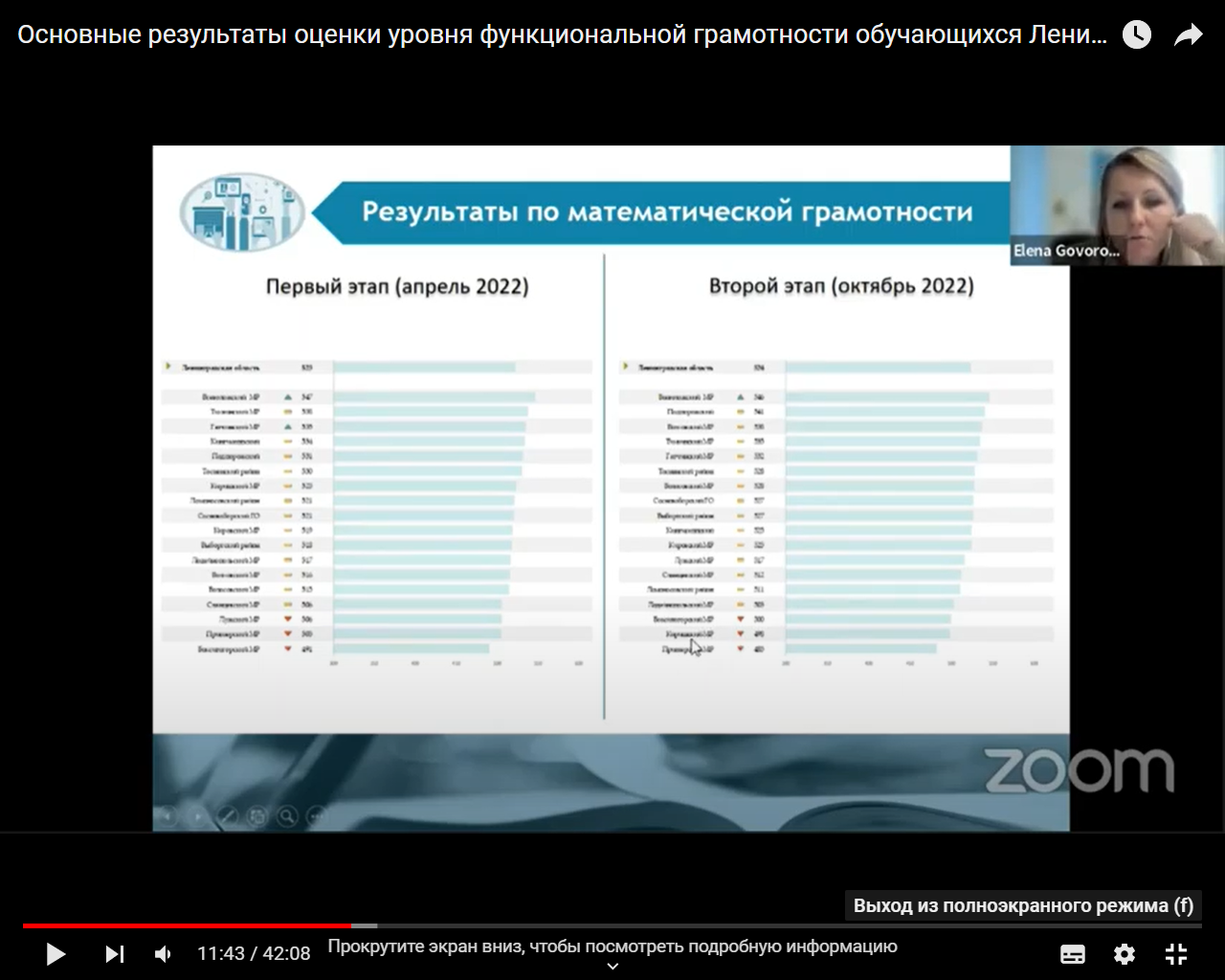 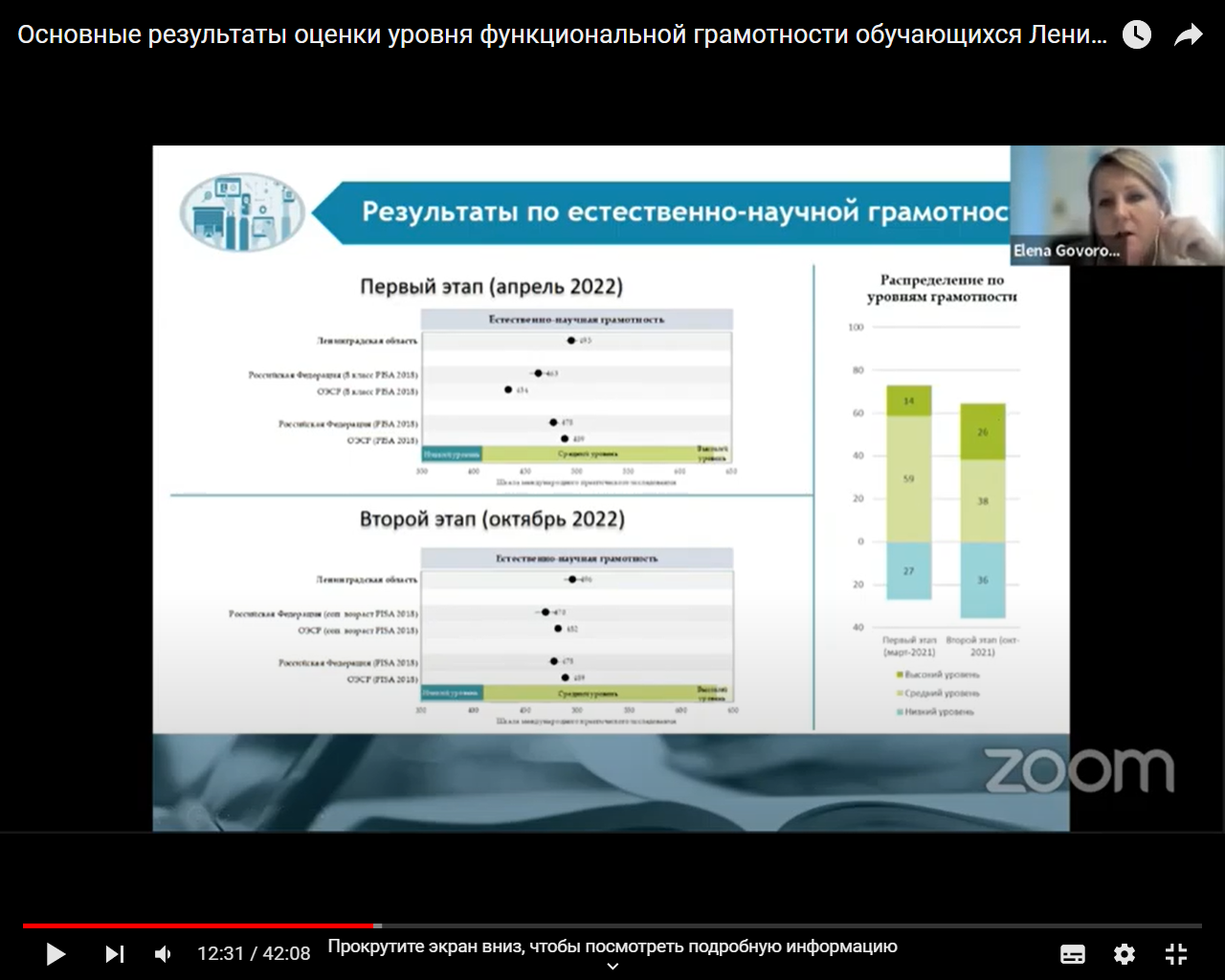 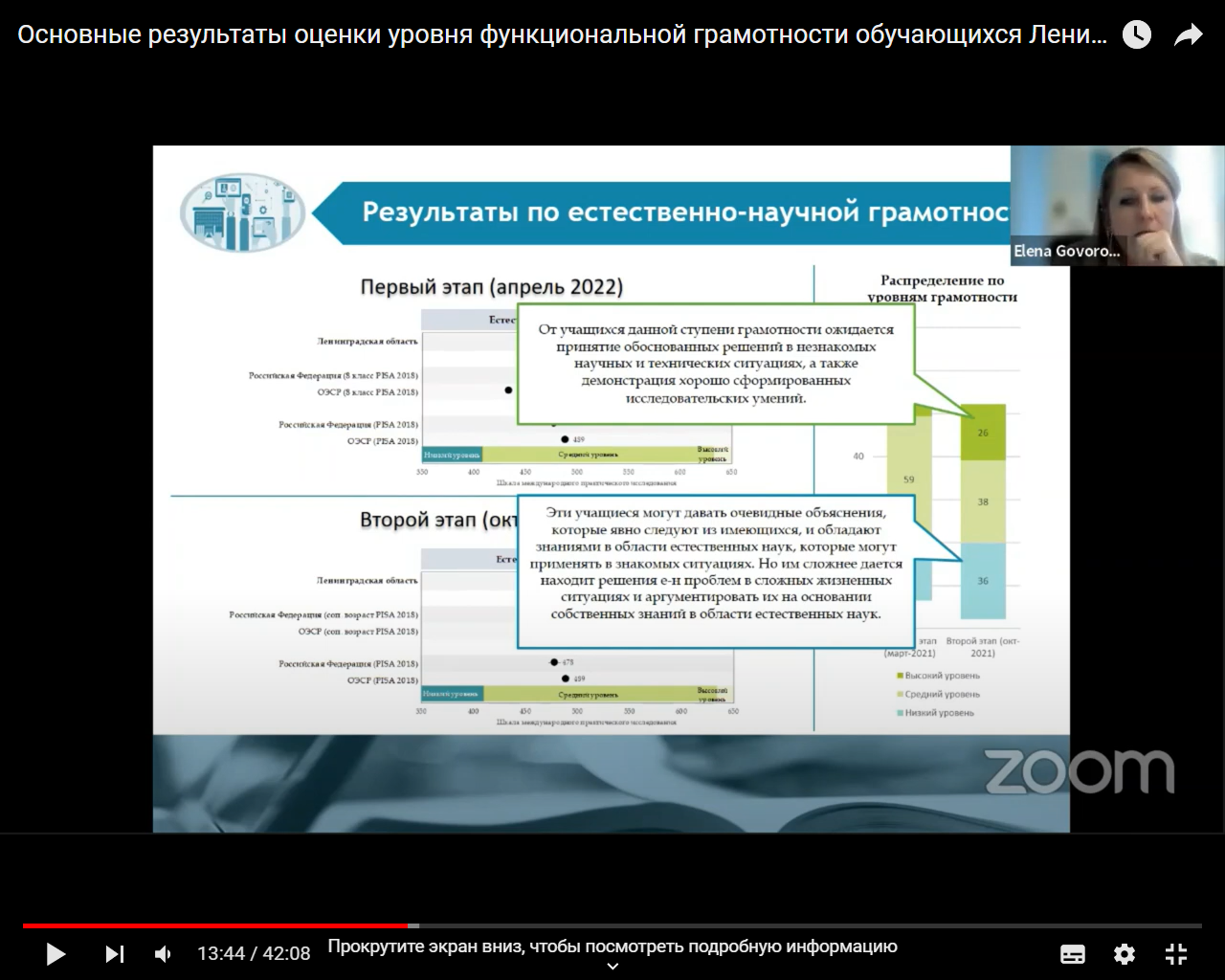 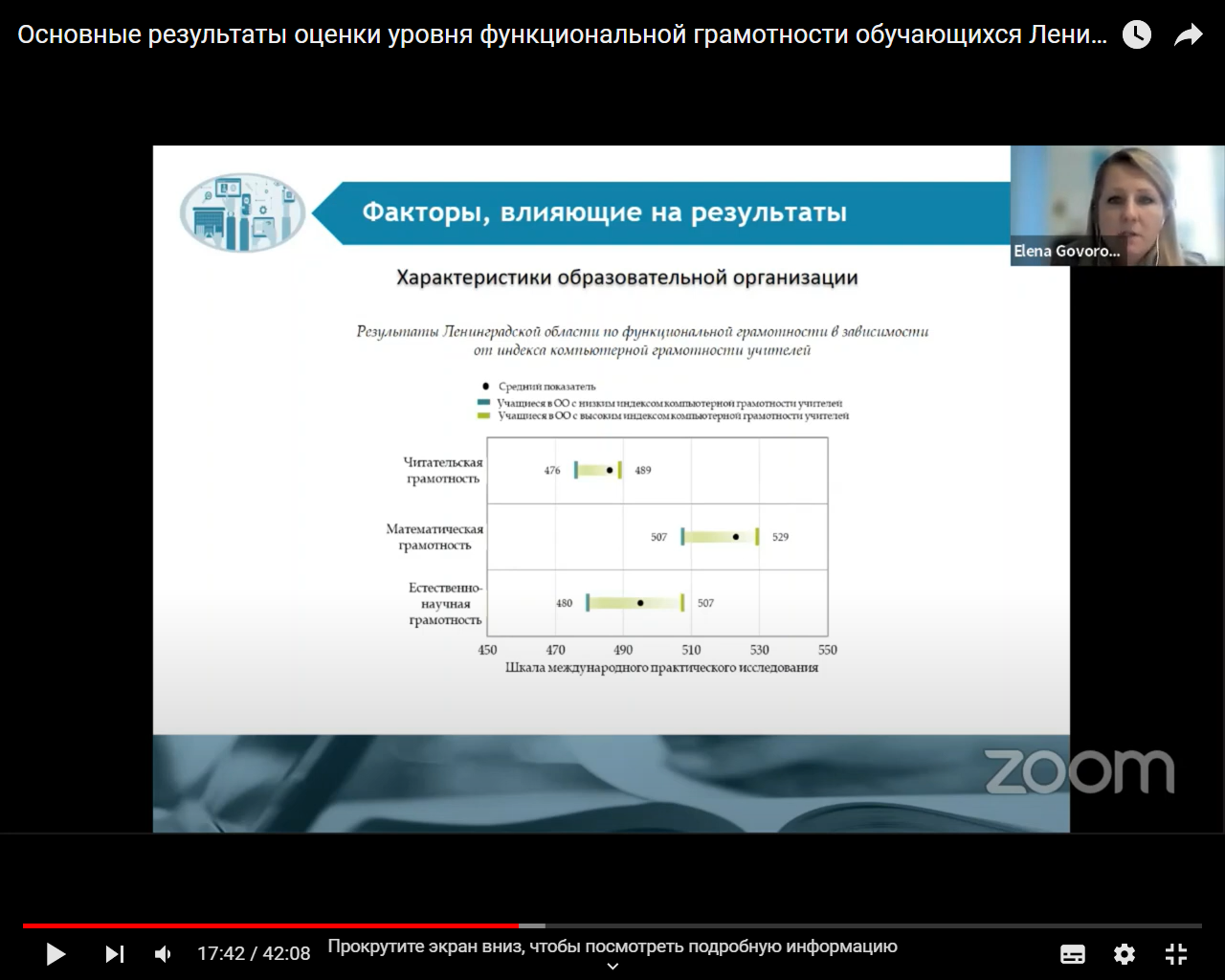 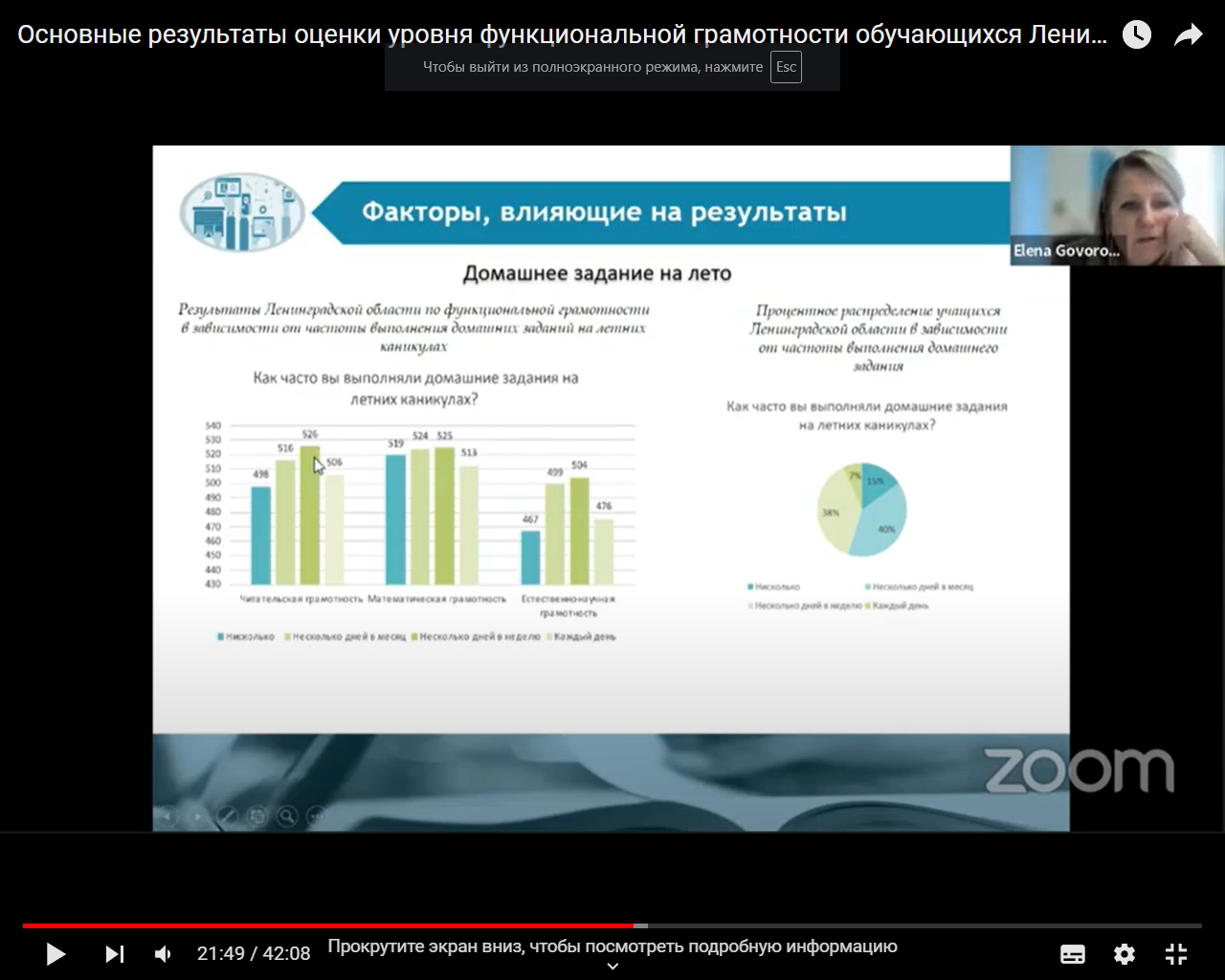 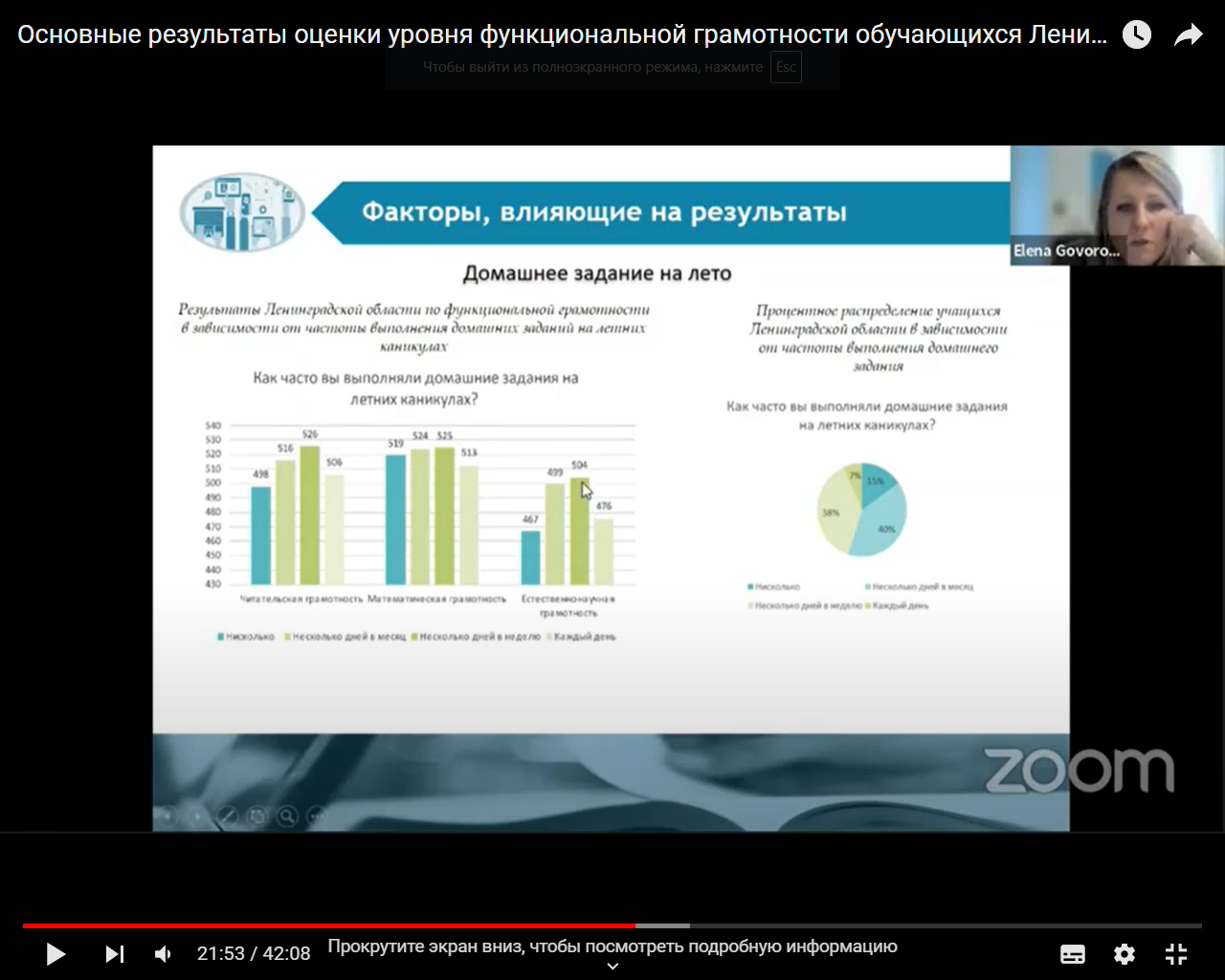 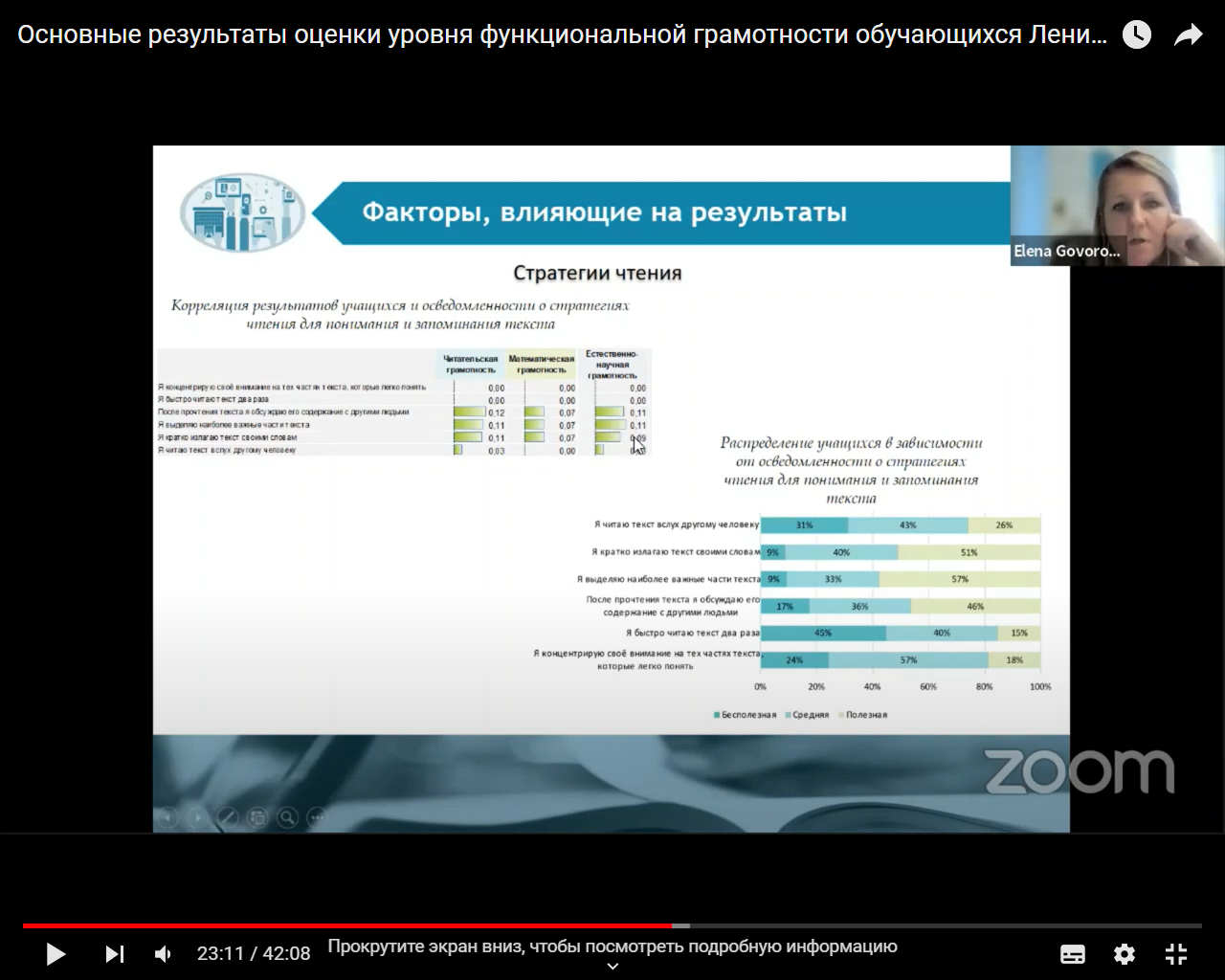